REGISTER NOW
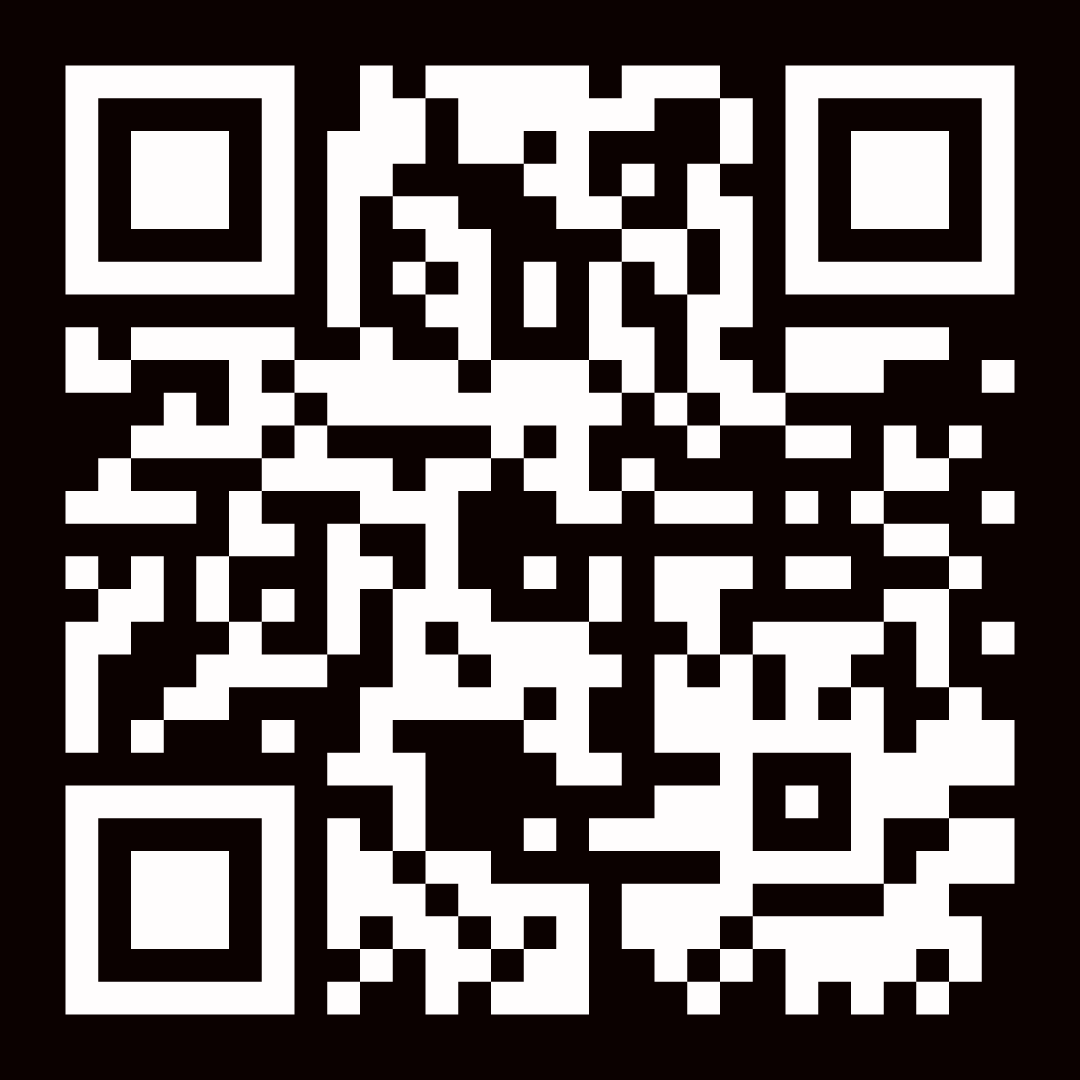 Standard Pricing: $149PRE REGISTRATION
$129
PROMO CODE: PREREG